Vastuullisuuden check list seuroille- näillä pääsette hyvään alkuun
Tarkista ainakin nämä:
Hankinnat vain tarpeeseen, vastuullisilta tuottajilta.
Suosikaa hankinnoissa paikallisia tuottajia, myös palkintojen osalta.
Aineettomat palkinnot.
Materiaalit sähköisiksi.
Tapahtumia ja koulutuksia verkossa.
Vuokratkaa se minkä ei tarvitse olla omaa.
Lähitapahtumat julkisilla kulkuneuvoilla saavutettaviksi.
Seuran järjestämillä matkoilla yhteiskuljetukset.
Osallistukaa kampanjoihin, kuten Earth Hour ja haastakaa muita mukaan.
Jätteiden lajittelu arjessa ja tapahtumissa.
Kuva: Hanna Heinonen
Tarkista ainakin nämä:
Seurassa järjestetään hevoskerhoja lapsille, nuorille ja  aikuisille.
Hevoskerhoja ohjaavat hyvät hevostaidot omaavat, koulutetut ohjaajat.
Noudatetaan tallin ohjeita hevosten käytöstä kerhoissa ja muussa seuran ja tallin yhteisessä toiminnassa, jossa on mukana hevosia. 
Seuran jäsenillä on mahdollisuus opetella monipuolisesti hevostaitoja ja kartuttaa tietämystään hevosista ja niiden kokonaisvaltaisesta hyvinvoinnista. Tutustumisretket ja luennot sopivat tähän tarkoitukseen hyvin.
Kilpailuluvan haltijat ja kaikki kilpailemisesta kiinnostuneet osallistuvat seuran järjestämiin koulutuksiin, joissa hevosen hyvinvointia käydään läpi kilpailusääntöjen ja eettisen säännöstön näkökulmasta.
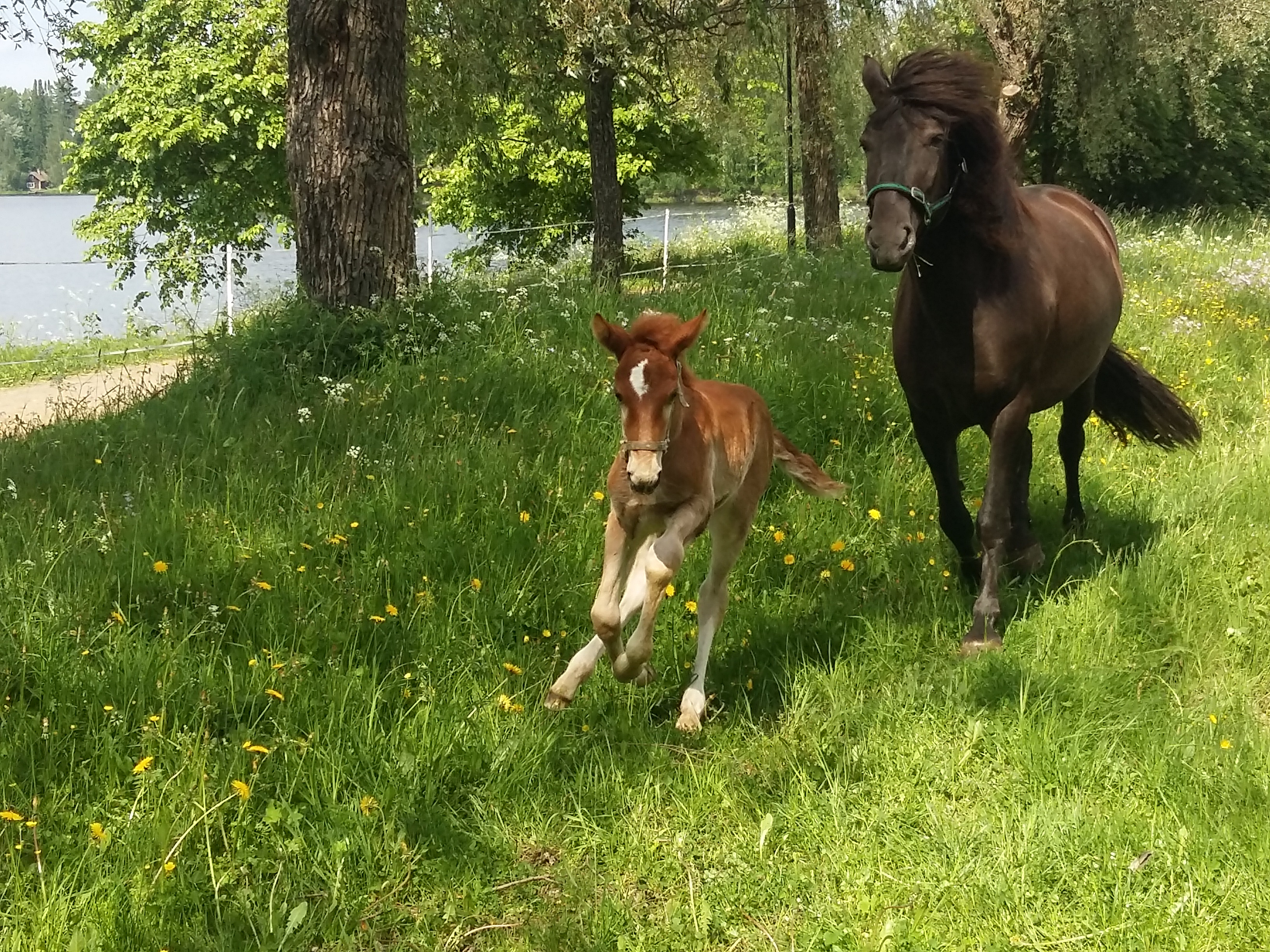 Kuva: Salla Varenti
Tarkista ainakin nämä:
Kaikki tervehtivät kaikkia.
Seuralla on yhdessä laaditut pelisäännöt, joita kaikki noudattavat. 
Toiminta on tasa-arvoista ja syrjimätöntä.
Kiusaamiselle ja häirinnälle on nollatoleranssi ja jokaiseen tapaukseen puututaan heti.
Seurassa on mahdollista harrastaa hevosia monella eri tavalla.
Esteettömyys on huomioitu seuran toiminnassa.
Avoimen ja hyväksyvän ilmapiiriin eteen tehdään konkreettisia asioita. 
Seuralla on someketti.
Eri seurat tekevät yheistyötä.
Kuva: Sonja Holma
Tarkista ainakin nämä:
Seuran säännöt ovat ajantasalla.
Jäsenet ovat selvillä seuran arvoista ja toiminnan periaatteista.
Hallitus on riippumaton ja moninainen.
Päätöksenteko on läpinäkyvää.
Viestintä on monikanavaista, riittävää ja ymmärrettävää.
Toimintaan osallistuminen on tehty helpoksi.
Yksityisyyden suoja kunnossa.
Kuva: Sonja Holma